Cultural Taint
Exton

Sunday, 11 am

July 29, 2018
Mancha Cultural
Cultural References
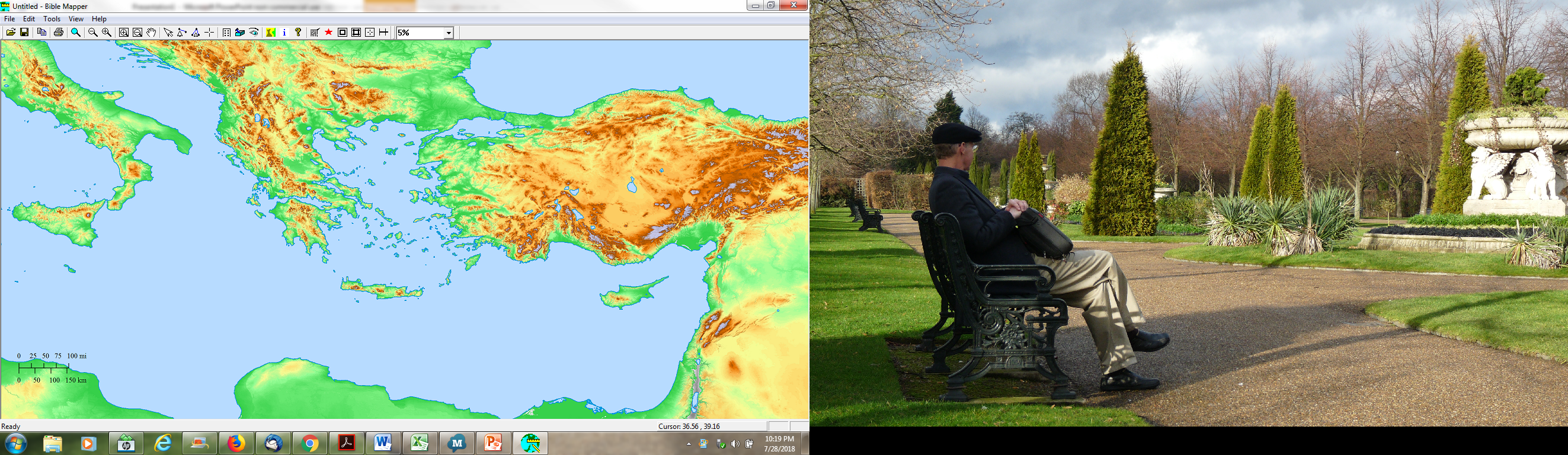 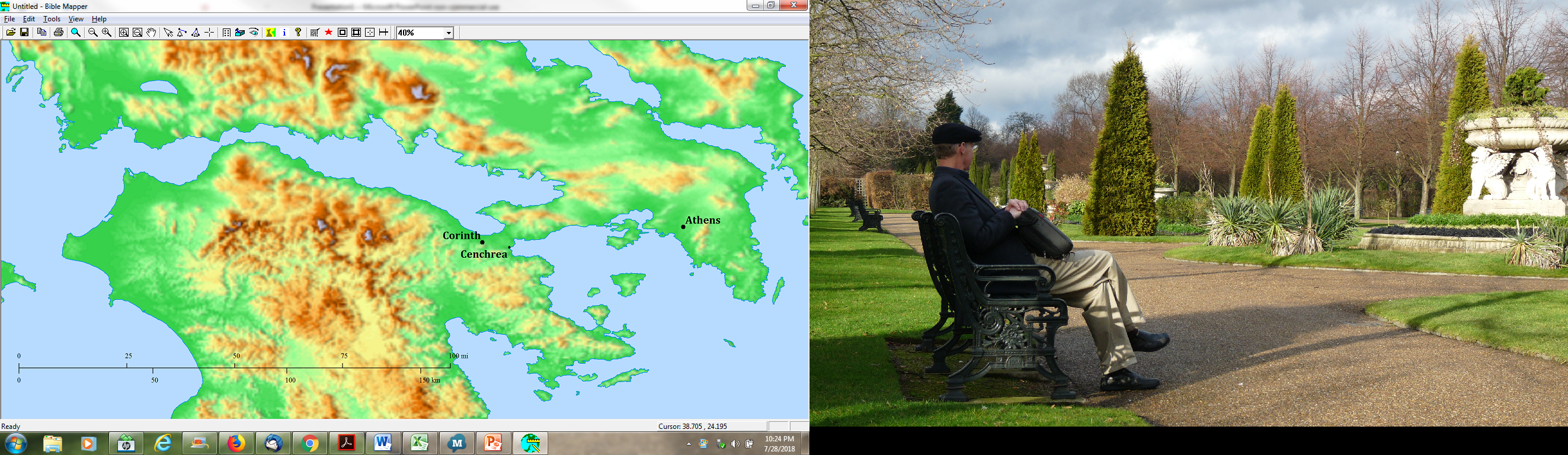 Isthmian Games
Adriatic Sea
Adriatic Sea
Aegean Sea
Agean Sea
Referencias Culturales
Juegos Isthmian
Cultural References
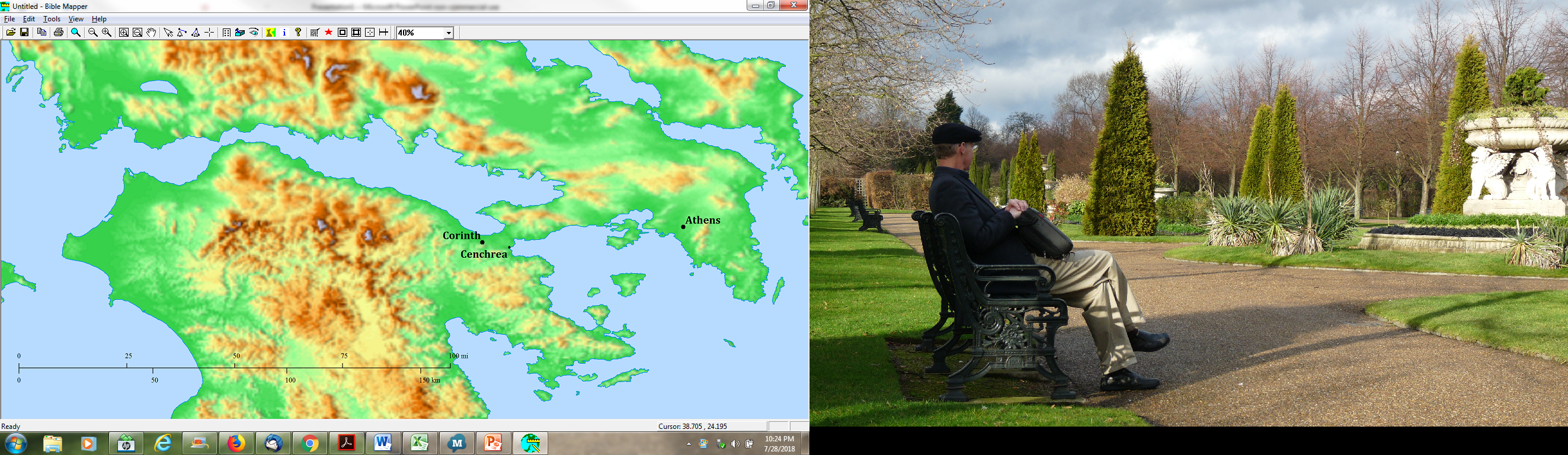 Isthmian Games
Games every two years, including Spring of 51
Paul was there
Adriatic Sea
Agean Sea
Juegos cada dos años, incluida la primavera del año 51
Paul estaba allí
Juegos Isthmian
Cultural References
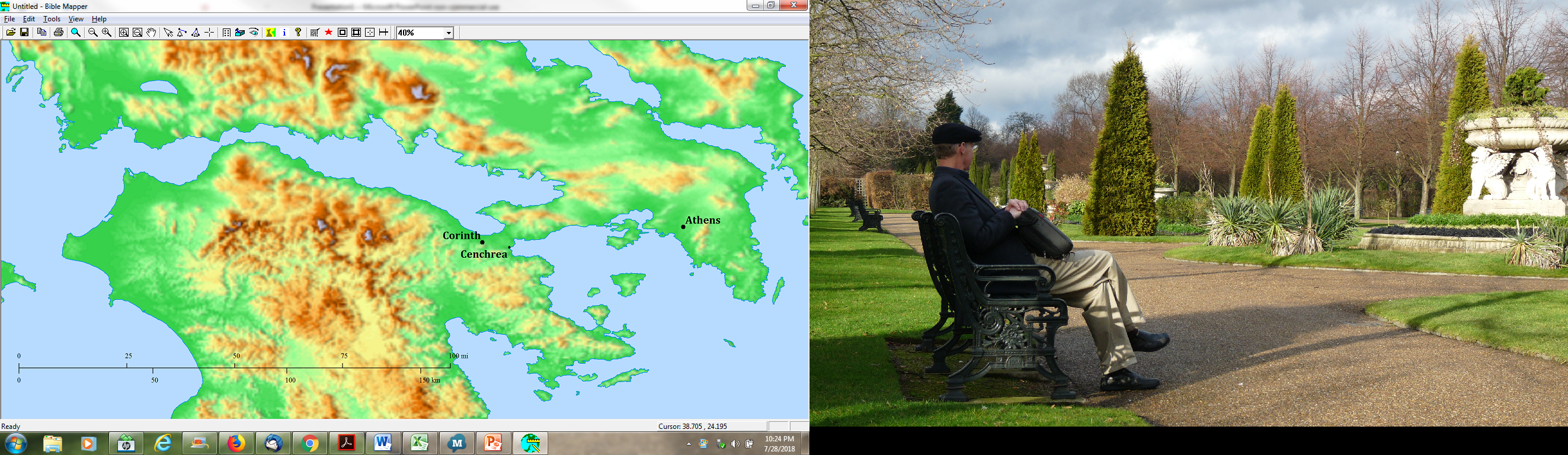 1 Corinthians 9 24 Do you not know that those who run in a race all run, but only one receives the prize? Run in such a way that you may win. 25 Everyone who competes in the games exercises self-control in all things...
Isthmian Games
Adriatic Sea
Agean Sea
1 Corintios 9 24 ¿No sabéis que los que corren en el estadio, todos a la verdad corren, pero uno solo se lleva el premio? Corred de tal manera que lo obtengáis.25 Todo aquel que lucha, de todo se abstiene…
Juegos Isthmian
Cultural References
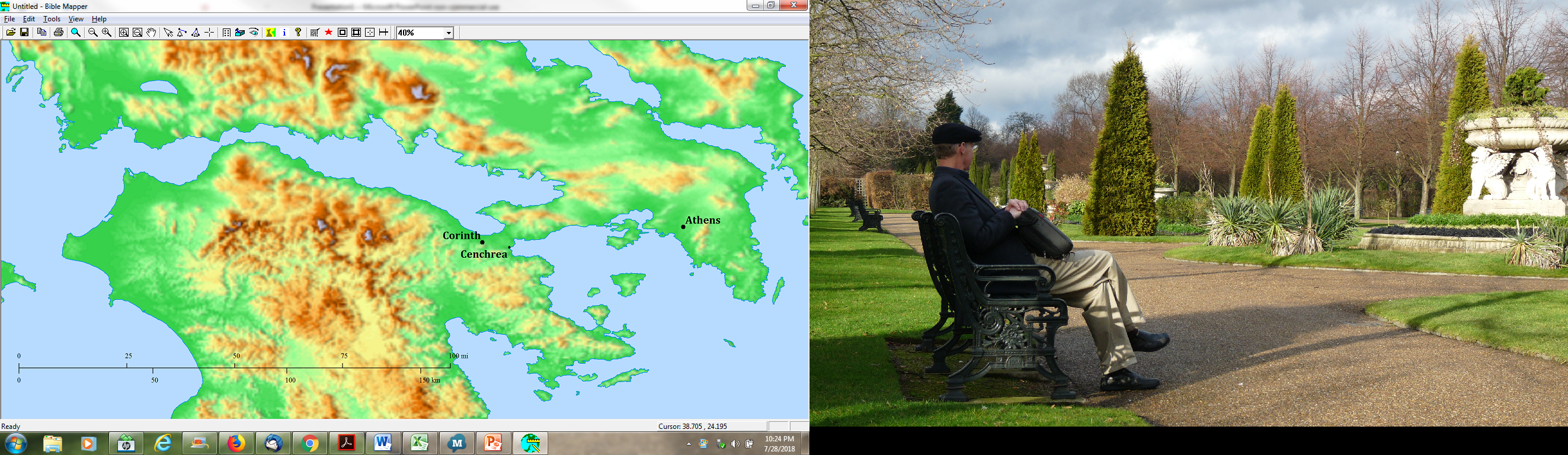 “vast numbers of non-Corinthians  who came for the games were accommodated in tents”
Murphy-O’Connor , p 15
Isthmian Games
Adriatic Sea
Agean Sea
"Un gran número de no corintios que vinieron a los juegos fueron alojados en tiendas de campaña"
Murphy-O’Connor , p 15
Juegos Isthmian
Cultural References
Acts 18  1 After these things he left Athens and went to Corinth. 2 And he found a Jew named Aquila, a native of Pontus, having recently come from Italy with his wife Priscilla…. 3 and because he was of the same trade, he stayed with them and they were working, for by trade they were tent-makers.
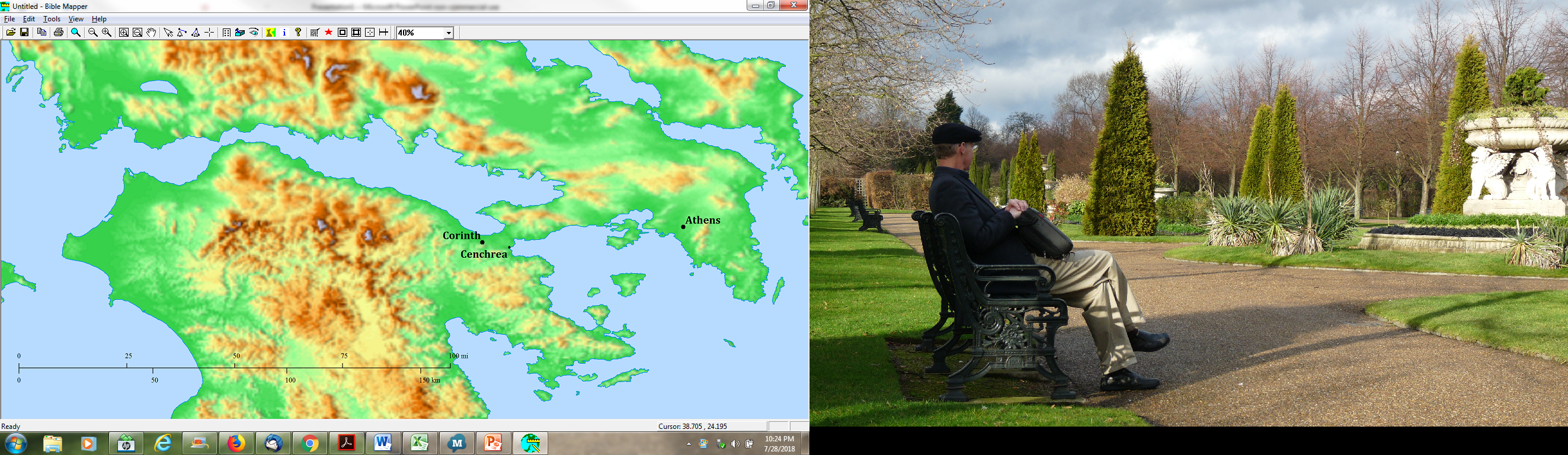 Isthmian Games
Adriatic Sea
Agean Sea
Hechos 18  1 Después de estas cosas, Pablo salió de Atenas y fue a Corinto. 2 Y halló a un judío llamado Aquila, natural del Ponto, recién venido de Italia con Priscila, su mujer... 3  y, como era del mismo oficio, se quedó con ellos y trabajaban juntos, pues el oficio de ellos era hacer tiendas.
Juegos Isthmian
Cultural References
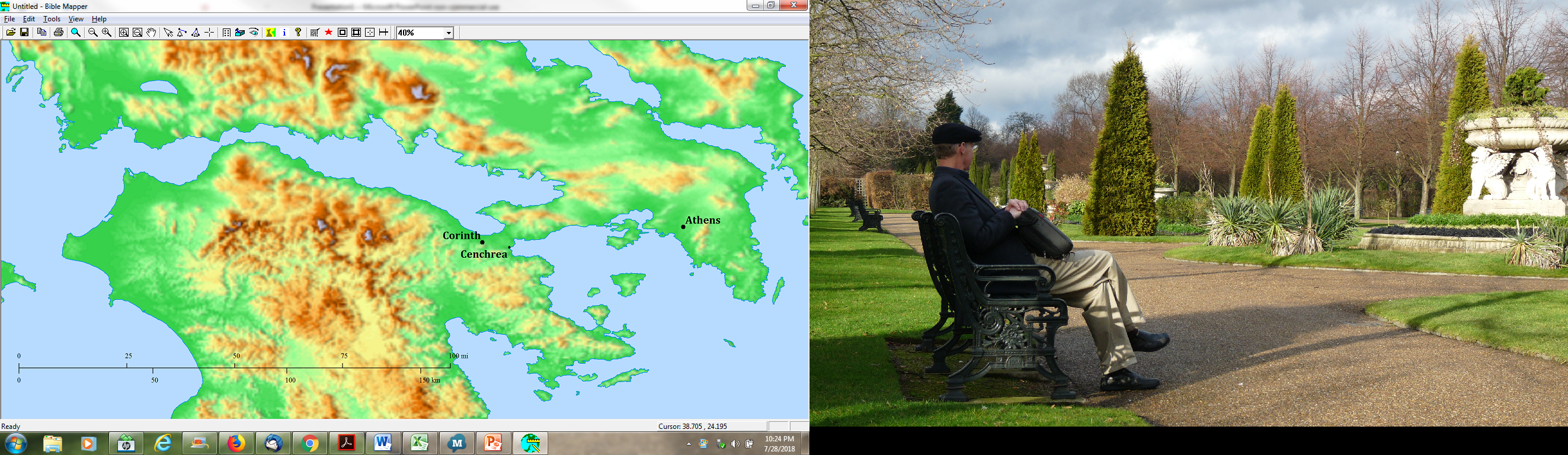 Plutarch tells us the victor’s crown was made of pine, and then later (in Paul’s time) of celery, perhaps influenced by the Nemean Games
Isthmian Games
Adriatic Sea
Agean Sea
Plutarco nos dice que la corona del vencedor estaba hecha de pino, y luego (en tiempos de Pablo) de apio, tal vez influenciado por los juegos de Nemea.
Juegos Isthmian
Cultural References
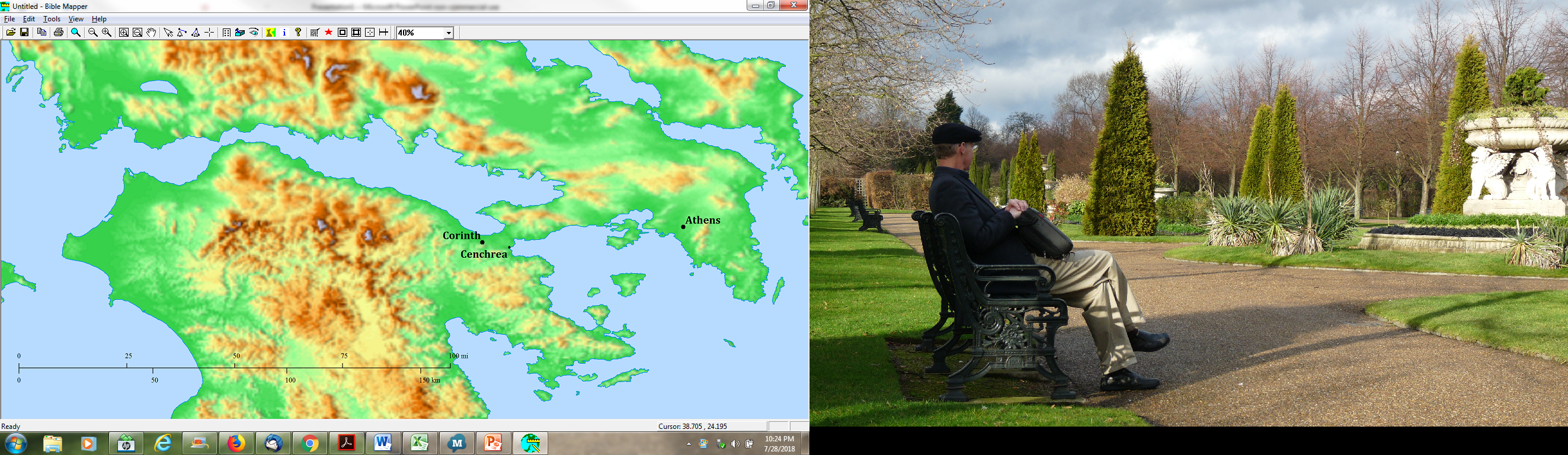 1 Corinthians 9 25 Everyone who competes in the games exercises self-control in all things. They then do it to receive a perishable wreath, but we an imperishable.
Isthmian Games
Adriatic Sea
Agean Sea
1 Corintios 9 25 Todo aquel que lucha, de todo se abstiene; ellos, a la verdad, para recibir una corona corruptible, pero nosotros, una incorruptible.
Juegos Isthmian
Cultural References
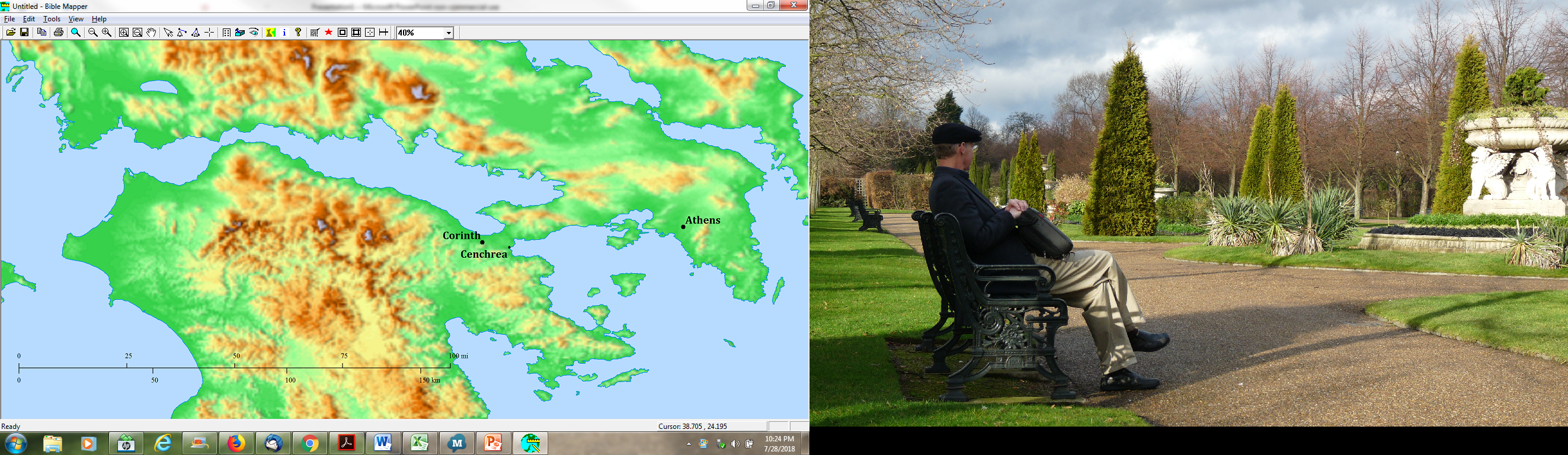 Isthmian Games
(an aside)
Myths about life in ancient times...
Women
Literacy
Adriatic Sea
Agean Sea
(una digresión)
Mitos sobre la vida en la antigüedad ...
Mujeres
Alfabetismo
Juegos Isthmian
Cultural Taint
Dio Chrysostom  on Diogenes (but thought to be autobiographical)

After Antisthenes' death he moved to Corinth…

For he observed that large numbers gathered at Corinth on account of the harbours and the hetaerae, and because the city was situated as it were at the cross-roads of Greece.
1 Corinthians 6 15 Do you not know that your bodies are members of Christ? Shall I then take away the members of Christ and make them members of a prostitute?...
Mancha Cultural
Dio Chrysostom en Diógenes (pero se cree que es autobiográfico)

Después de la muerte de Antisthenes se mudó a Corinto ...

Porque observó que grandes cantidades se juntaban en Corinto a causa de los puertos y las hetairas, y porque la ciudad estaba situada como en el cruce de Grecia.
1 Corintios 6 15 ¿No sabéis que vuestros cuerpos son miembros de Cristo? ¿Quitaré, pues, los miembros de Cristo y los haré miembros de una ramera?...
Cultural Taint
Dio Chrysostom  on Diogenes (but thought to be autobiographical)

After Antisthenes' death he moved to Corinth…

For he observed that large numbers gathered at Corinth on account of the harbours and the hetaerae, and because the city was situated as it were at the cross-roads of Greece.
1 Corinthians 6 12 All things are lawful for me, but not all things are profitable. All things are lawful for me, but I will not be mastered by anything.
Mancha Cultural
Dio Chrysostom en Diógenes (pero se cree que es autobiográfico)

Después de la muerte de Antisthenes se mudó a Corinto ...

Porque observó que grandes cantidades se juntaban en Corinto a causa de los puertos y las hetairas, y porque la ciudad estaba situada como en el cruce de Grecia.
1 Corintios 6 12 Todas las cosas me son lícitas, pero no todas convienen; todas las cosas me son lícitas, pero yo no me dejaré dominar por ninguna.
Cultural Taint
Dio Chrysostom  on Diogenes (but thought to be autobiographical)

After Antisthenes' death he moved to Corinth…

For he observed that large numbers gathered at Corinth on account of the harbours and the hetaerae, and because the city was situated as it were at the cross-roads of Greece.
1
Corinthian Motto: 13 Food is for the stomach and the stomach is for food, but God will do away with both of them.
Paul’s Response: Yet the body is not for immorality, but for the Lord, and the Lord is for the body. 14 Now God has not only raised the Lord, but will also raise us up through His power.
2
Mancha Cultural
1
Dio Chrysostom en Diógenes (pero se cree que es autobiográfico)

Después de la muerte de Antisthenes se mudó a Corinto ...

Porque observó que grandes cantidades se juntaban en Corinto a causa de los puertos y las hetairas, y porque la ciudad estaba situada como en el cruce de Grecia.
Lema Corinto: 13 Los alimentos son para el vientre, y el vientre para los alimentos; pero tanto al uno como a los otros destruirá Dios. 
La respuesta de Pablo: Pero el cuerpo no es para la fornicación, sino para el Señor y el Señor para el cuerpo. 14 Y Dios, que levantó al Señor, también a nosotros nos levantará con su poder.
2
Cultural Taint
Dio Chrysostom  on Diogenes (but thought to be autobiographical)

After Antisthenes' death he moved to Corinth…

For he observed that large numbers gathered at Corinth on account of the harbours and the hetaerae, and because the city was situated as it were at the cross-roads of Greece.
1
Corinthian Motto: 13 Food is for the stomach and the stomach is for food, but God will do away with both of them.
Paul’s Response: Yet the body is not for immorality, but for the Lord, and the Lord is for the body. 14 Now God has not only raised the Lord, but will also raise us up through His power.
Mancha Cultural
1
Dio Chrysostom en Diógenes (pero se cree que es autobiográfico)

Después de la muerte de Antisthenes se mudó a Corinto ...

Porque observó que grandes cantidades se juntaban en Corinto a causa de los puertos y las hetairas, y porque la ciudad estaba situada como en el cruce de Grecia.
Lema Corinto: 13 Los alimentos son para el vientre, y el vientre para los alimentos; pero tanto al uno como a los otros destruirá Dios. 
La respuesta de Pablo: Pero el cuerpo no es para la fornicación, sino para el Señor y el Señor para el cuerpo. 14 Y Dios, que levantó al Señor, también a nosotros nos levantará con su poder.
Cultural Taint
Dio Chrysostom  on Diogenes (but thought to be autobiographical)

After Antisthenes' death he moved to Corinth…

For he observed that large numbers gathered at Corinth on account of the harbours and the hetaerae, and because the city was situated as it were at the cross-roads of Greece.
Corinthian Motto: 13 Food is for the stomach and the stomach is for food, but God will do away with both of them.
Paul’s Response: Yet the body is not for immorality, but for the Lord, and the Lord is for the body. 14 Now God has not only raised the Lord, but will also raise us up through His power.
2
Mancha Cultural
Dio Chrysostom en Diógenes (pero se cree que es autobiográfico)

Después de la muerte de Antisthenes se mudó a Corinto ...

Porque observó que grandes cantidades se juntaban en Corinto a causa de los puertos y las hetairas, y porque la ciudad estaba situada como en el cruce de Grecia.
Lema Corinto: 13 Los alimentos son para el vientre, y el vientre para los alimentos; pero tanto al uno como a los otros destruirá Dios. 
La respuesta de Pablo: Pero el cuerpo no es para la fornicación, sino para el Señor y el Señor para el cuerpo. 14 Y Dios, que levantó al Señor, también a nosotros nos levantará con su poder.
2
Cultural Taint
Dio Chrysostom  on Diogenes (but thought to be autobiographical)

After Antisthenes' death he moved to Corinth…

For he observed that large numbers gathered at Corinth on account of the harbours and the hetaerae, and because the city was situated as it were at the cross-roads of Greece.
1 Corinthians 6 15 Do you not know that your bodies are members of Christ? Shall I then take away the members of Christ and make them members of a prostitute?...
Mancha Cultural
Dio Chrysostom en Diógenes (pero se cree que es autobiográfico)

Después de la muerte de Antisthenes se mudó a Corinto ...

Porque observó que grandes cantidades se juntaban en Corinto a causa de los puertos y las hetairas, y porque la ciudad estaba situada como en el cruce de Grecia.
1 Corintios 6 15 ¿No sabéis que vuestros cuerpos son miembros de Cristo? ¿Quitaré, pues, los miembros de Cristo y los haré miembros de una ramera?...
Cultural Taint
Dio Chrysostom  on Diogenes (but thought to be autobiographical)

After Antisthenes' death he moved to Corinth…

So, when the time for the Isthmian games arrived, and everybody was at Isthmus, he went down also….
That was the time, too, when one could hear crowds of wretched sophists around Poseidon's temple shouting and reviling one another, and their disciples, as they were called, fighting with one another
1 Corinthians 1 11 For I have been informed concerning you, my brethren, by Chloe’s people, that there are quarrels among you. 12 Now I mean this, that each one of you is saying, “I am of Paul,” and “I of Apollos,” and “I of Cephas,” and “I of Christ.”
Mancha Cultural
Dio Chrysostom en Diógenes (pero se cree que es autobiográfico)

Después de la muerte de Antisthenes se mudó a Corinto ...

Entonces, cuando llegó el momento de los juegos ístmicos, y todos estaban en el istmo, él también bajó ...
Ese era el momento, también, cuando uno podía escuchar multitudes de sofistas desdichados alrededor del templo de Poseidón gritándose y maldiciéndose unos a otros, y sus discípulos, como se los llamaba, peleándose entre ellos.
1 Corintios 1 11 porque he sido informado acerca de vosotros, hermanos míos, por los de Cloé, que hay entre vosotros contiendas. 2 Quiero decir, que cada uno de vosotros dice: «Yo soy de Pablo», «Yo, de Apolos», «Yo, de Cefas» o «Yo, de Cristo».
Cultural Taint
Dio Chrysostom  on Diogenes (but thought to be autobiographical)

After Antisthenes' death he moved to Corinth…

So, when the time for the Isthmian games arrived, and everybody was at Isthmus, he went down also….
That was the time, too, when one could hear crowds of wretched sophists around Poseidon's temple shouting and reviling one another, and their disciples, as they were called, fighting with one another
1 Corinthians 1 20 Where is the wise man? Where is the scribe? Where is the debater of this age? Has not God made foolish the wisdom of the world?
Mancha Cultural
Dio Chrysostom en Diógenes (pero se cree que es autobiográfico)

Después de la muerte de Antisthenes se mudó a Corinto ...

Entonces, cuando llegó el momento de los juegos ístmicos, y todos estaban en el istmo, él también bajó ...
Ese era el momento, también, cuando uno podía escuchar multitudes de sofistas desdichados alrededor del templo de Poseidón gritándose y maldiciéndose unos a otros, y sus discípulos, como se los llamaba, peleándose entre ellos.
1 Corinthians 1 20 ¿Dónde está el sabio? ¿Dónde está el escriba? ¿Dónde está el que discute asuntos de este mundo? ¿Acaso no ha enloquecido Dios la sabiduría del mundo?
Cultural Taint
Dio Chrysostom  on Diogenes (but thought to be autobiographical)

After Antisthenes' death he moved to Corinth…

So, when the time for the Isthmian games arrived, and everybody was at Isthmus, he went down also….

…lawyers innumerable perverting judgment
1 Corinthians 6 5 I say this to your shame. Is it so, that there is not among you one wise man who will be able to decide between his brethren, 6 but brother goes to law with brother, and that before unbelievers? 7 Actually, then, it is already a defeat for you, that you have lawsuits with one another. Why not rather be wronged? Why not rather be defrauded?
Mancha Cultural
Dio Chrysostom en Diógenes (pero se cree que es autobiográfico)

Después de la muerte de Antisthenes se mudó a Corinto ...

Entonces, cuando llegó el momento de los juegos ístmicos, y todos estaban en el istmo, él también bajó ...

... abogados innumerables juicios perversos
1 Corintios 6 5 Para avergonzaros lo digo. Pues qué, ¿no hay entre vosotros ni uno solo que sea sabio para poder juzgar entre sus hermanos? 6 Un hermano pleitea contra otro hermano, ¡y lo hace ante los incrédulos! 7 Ciertamente, ya es una falta en vosotros que tengáis pleitos entre vosotros mismos. ¿Por qué no sufrís más bien el agravio? ¿Por qué no sufrís más bien el ser defraudados?
Cultural Change
But sometimes we’re oblivious to changes we need to make
Cambio Cultural
Pero a veces no nos damos cuenta de los cambios que necesitamos hacer
Cultural Change
1 Corinthians 6 11 Such were some of you; but you were washed, but you were sanctified, but you were justified in the name of the Lord Jesus Christ and in the Spirit of our God.
Cambio Cultural
1 Corintios 6 11 Y esto erais algunos de vosotros, pero ya habéis sido lavados, ya habéis sido santificados, ya habéis sido justificados en el nombre del Señor Jesús y por el Espíritu de nuestro Dios.
[Speaker Notes: in the world not of the world, but too often we find we look just like the world, in ways we shouldn't! And we aren't even aware of it!! "cultural seepage"   but church is made up of people who came out of the world, always were like the culture they grew up in. evangelicals influenced by calvinism talk about taint of original sin... Take an example: modesty. Preachers have trouble getting this across because "I don't see anything wrong with it"  Well of course not. You grew up in a culture that doesn't see anything wrong with it! try imagining you had grown up in a different culture: Indian/Amish, then what would you think? Does that suggest our views/attitudes too much influenced by our culture?]
Cultural Change
James 127 Pure and undefiled religion in the sight of our God and Father is this: to visit orphans and widows in their distress, and to keep oneself unstained by the world.
Cambio Cultural
James 1 27 La religión pura y sin mancha delante de Dios el Padre es ésta: visitar a los huérfanos y a las viudas en sus tribulaciones y guardarse sin mancha del mundo.